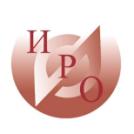 Наставничество – ключевая задача реализации регионального проекта«Современная школа»в Ярославской области
Шляхтина  Наталья  Владимировна, 
руководитель ЦОМ
МЕНЯЙСЯ ИЛИ…  БУДУЩЕЕ  СВЕРШИТСЯ  БЕЗ ТЕБЯ
Новые отрасли и профессии  Растущие требования к кадрам  Ориентация на личностный подход  Эмоциональный интеллект
VS простые знания  Конкурентоспособность
Гибкие навыки  Рост рынков  Необходимость постоянного  повышения квалификации
ВЫЗОВЫ СОВРЕМЕННОСТИ
А вы готовы к будущему?
[Speaker Notes: Следуя тенденциям, российские школы меняют модель работы. Пока что сохраняется, но постепенно уходит в прошлое, модель 1.0, в которой учитель транслирует информацию, а ученики запоминают ее и воспроизводят в точках контроля. Мы уже близко знакомы с моделью коллективного кейсового обучения 2.0. Образование стремится к модели 3.0, она предусматривает постановку персональных целей для каждого ученика и поиск наиболее удобного способа проверки его знаний.
Наставничество в данном контексте рассматривается как перспективная образовательная технология, которая позволяет передавать знания, формировать необходимые навыки и осознанность быстрее, чем традиционные способы. Педагог в роли наставника не только ретранслирует знания, но и отвечает на вызов времени.]
БЫТЬ УСПЕШНЫМ
Быть эффективным сотрудником
с высокой зарплатой, престижным местом  работы, высокими показателями
и общественным весом...
БЫТЬ СЧАСТЛИВЫМ
Самореализоваться, быть в гармонии
с собой и миром, найти свою цель, уметь  планировать и добиваться своего,  общаться, помогать другим...
[Speaker Notes: Чтобы понять, кто такой наставник в школе и в чем состоят его задачи, обратимся к социальным характеристикам: мир-SPOD и мир-VUCA. Как утверждают эксперты, долгое время мы жили в мире SPOD, что значит Steady (устойчивый), Predictable (предсказуемый), Ordinary (простой), Definite (определенный). В данных условиях выпускники школ и ВУЗов знали свою жизнь наперед. Сейчас произошел переход к миру VUCA — то есть к жизни Volatility (нестабильной), Uncertainty (неопределенной), Complexity (сложной), и Ambiguity (неоднозначной). В этих условиях помимо привычных контекстных и предметных навыков людям крайне необходимы экзистенциальные навыки. Однако окружающая действительность меняется так быстро, что у людей не хватает времени и ресурсов самостоятельно знакомиться со своим «Я», искать личные цели, формулировать мечты, без которых невозможен успех.]
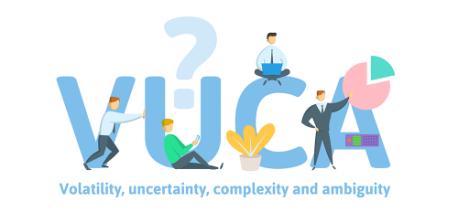 Наставничество —
это универсальная	технология  передачи опыта, знаний,  формирования	навыков,  компетенций,	метакомпетенций  и ценностей	через  неформальное  взаимообогащающее общение,  основанное на доверии
В з а и м о о б о г а щ е н и е    к а к     м о т и в а ц и я
[Speaker Notes: Чтобы понять, кто такой наставник в школе и в чем состоят его задачи, обратимся к социальным характеристикам: мир-SPOD и мир-VUCA. Как утверждают эксперты, долгое время мы жили в мире SPOD, что значит Steady (устойчивый), Predictable (предсказуемый), Ordinary (простой), Definite (определенный). В данных условиях выпускники школ и ВУЗов знали свою жизнь наперед. Сейчас произошел переход к миру VUCA — то есть к жизни Volatility (нестабильной), Uncertainty (неопределенной), Complexity (сложной), и Ambiguity (неоднозначной). В этих условиях помимо привычных контекстных и предметных навыков людям крайне необходимы экзистенциальные навыки. Однако окружающая действительность меняется так быстро, что у людей не хватает времени и ресурсов самостоятельно знакомиться со своим «Я», искать личные цели, формулировать мечты, без которых невозможен успех.]
НАЦИОНАЛЬНЫЙ  ПРОЕКТ  "ОБРАЗОВАНИЕ"
ЦЕЛЬ 1
Обеспечение глобальной конкурентоспособности  российского образования и вхождение Российской  Федерации в число 10 ведущих стран мира по качеству  общего образования.
ЦЕЛЬ 2
Воспитание гармонично развитой и социально-ответственной  личности на основе духовно-нравственных ценностей  народов Российской Федерации, исторических и нациально-  культурных традиций.
Только комплексная
реализация
Общие планируемые результаты  реализации программы наставничества
Измеримое улучшение показателей конкретной образовательной  организации: образовательных, спортивных, культурных и т.д.

Рост числа обучающихся, способных самостоятельно строить
индивидуальные образовательные/карьерные траектории

Улучшение психологического климата в образовательном учреждении,  создание сообщества

Измеримое улучшение показателей личной эффективности учащихся,  педагогов и сотрудников региональных предприятий, связанное
с развитием soft skills

Привлечение дополнительных ресурсов и сторонних инвестиций
в развитие инновационных образовательных и социальных программ  региона
СРЕДНЕЕ  ПРОФЕССИО-  НАЛЬНОЕ  ОБРАЗОВАНИЕ
НАСТАВНИЧЕСТВО  НА ПРОИЗВОДСТВЕ
СОВРЕМЕННЫЙ ТРЕНД  ИЛИ КЛАССИКА?
ОБЩЕОБРАЗО-  ВАТЕЛЬНАЯ  ОРГАНИЗАЦИЯ
НАСТАВНИЧЕСТВО
КАКИЕ ПРОБЛЕМЫ  МОЖНО РЕШИТЬ?
 КАКИМ  ОБРАЗОМ?
ДОПОЛНИ-  ТЕЛЬНОЕ  ОБРАЗОВАНИЕ
НАСТАВНИЧЕСТВО
ДЛЯ ЧЕГО  ИНТЕГРИРОВАТЬ И КОГО  ПРИВЛЕКАТЬ?
В Ярославской области не менее 70% обучающихся общеобразовательных организаций вовлечены в различные формы сопровождения и наставничества
5 ФОРМ НАСТАВНИЧЕСТВА
ДЛЯ РАЗНЫХ ЗАДАЧ И РОЛЕЙ
Работодатель-  ученик
Работодатель-  студент
Ученик-ученик
Педагог-педагог
Студент-ученик
МОТИВАЦИЯ НАСТАВНИКОВ
Статус лидера и значимого взрослого, подкрепление авторитета
Развитие коммуникационных и иных гибких навыков  
Активное участие в жизни Сообщества благодарных  выпускников – причастность, признание
Признание профессионального мастерства
Возможность тиражирования авторского наставнического  опыта и успешной практики
Повышение квалификации на партнерских  образовательных площадках
Административное поощрение
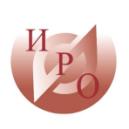 ГАУ ДПО ЯО «Институт развития образования»
Центр образовательного менеджмента
Адрес: 150014, г. Ярославль, ул. Богдановича, 16каб. 208Тел.: (8-4852) 23-05-79E-mail:  mng@iro.yar.ru
Руководитель центра:Шляхтина  Наталья  Владимировна
 shlyahtina@iro.yar.ru